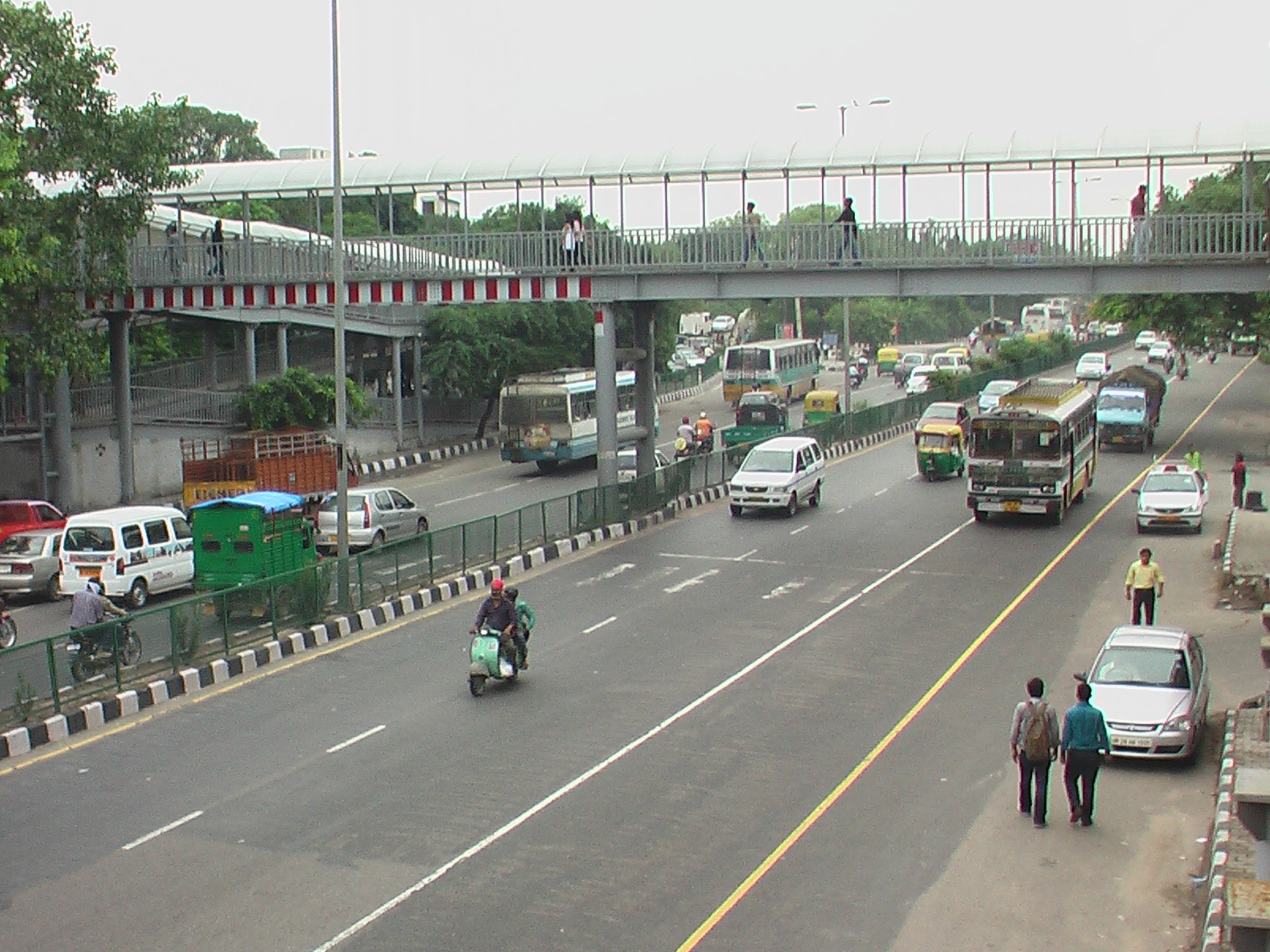 সবাইকে শুভেচ্ছা
শিক্ষক পরিচিতি
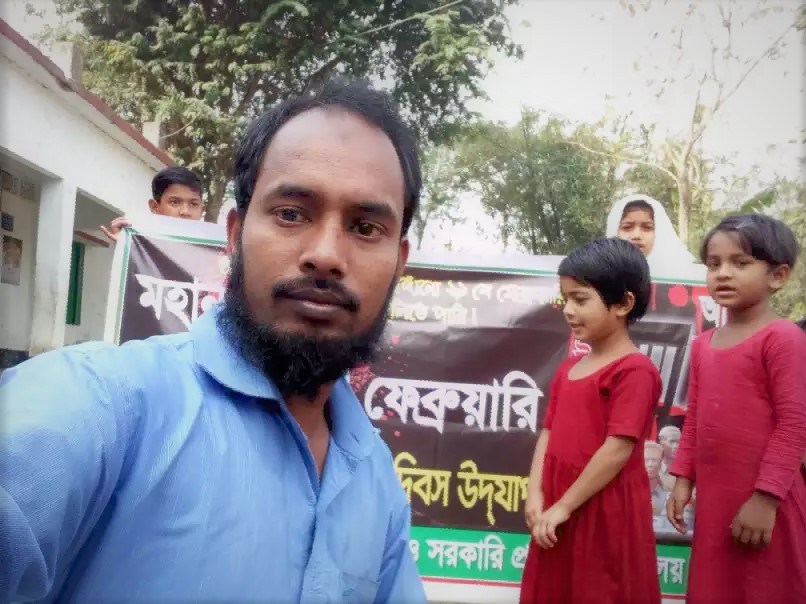 মোঃ আঃ ছালাম মিয়া
সহকারি শিক্ষক
১০৪নং গোড়াগাঁও সরকারি প্রাথমিক বিদ্যালয়
নড়িয়া, শরীয়তপুর।
পাঠ পরিচিতি   
শ্রেণি: ৩য় 
বিষয়: আমার বাংলা বই  
মূলপাঠ: ‘নিরাপদে চলাচল’ 
বিশেষ পাঠ: ‘‘পরীক্ষা............গাড়ি কেন থামল মামা?’’
পৃষ্ঠাঃ ৯৪
সময়ঃ ৪০ মিনিট
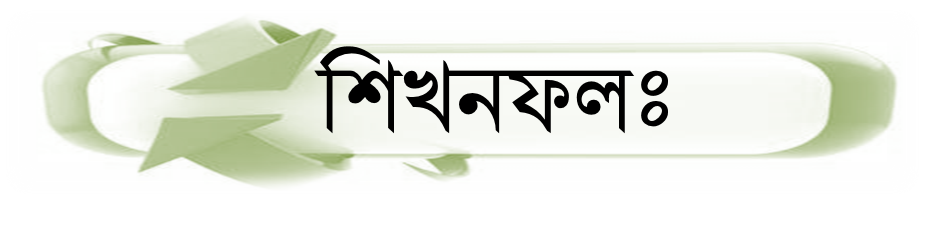 এই পাঠশেষে শিক্ষার্থীরা-
শোনাঃ ১.১.১ বর্ণ ও যুক্তবর্ণসহযোগে তৈরি শব্দ শুনে স্পষ্ট ও শুদ্ধভাবে বলতে পারবে।
বলাঃ ১.৩.১ প্রশ্ন করতে ও উত্তর দিতে পারবে।
পড়াঃ ১.৪.৪ সমমানের বইয়ের বাক্য প্রমিত উচ্চারণে পড়তে পারবে।
লেখাঃ ১.৪.১ যুক্তব্যঞ্জন ভেঙ্গে লিখতে পারবে।
রাস্তায় চলার সময় আমরা কী কী যানবাহন ব্যবহার করি?
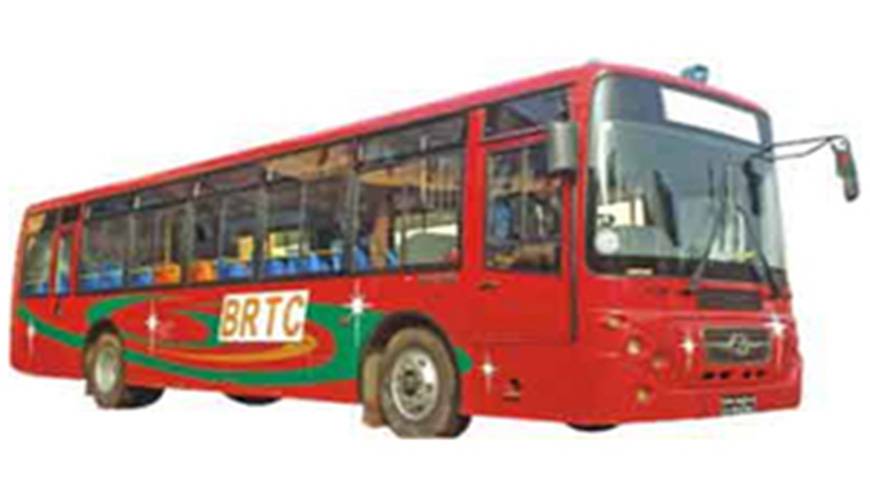 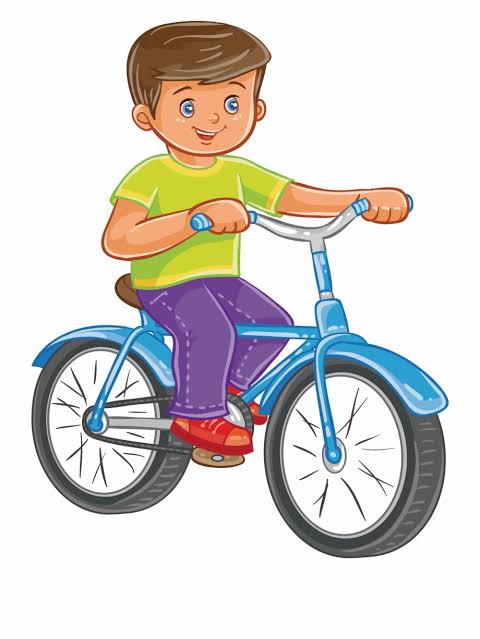 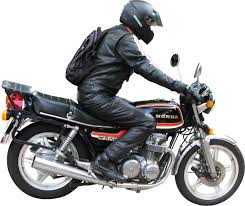 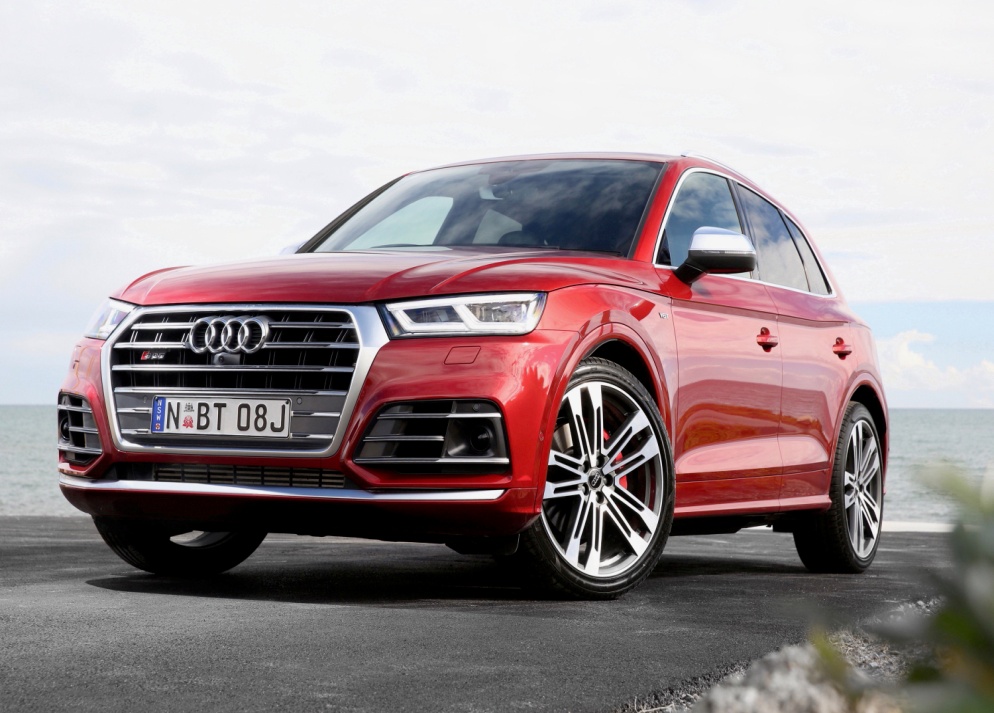 বাস, বাইসাইকেল, মটোর সাইকেল ও কার
[Speaker Notes: ূষিত করে]
যাতায়াত বা চলাচল করতে আমরা কী কী ব্যবহার করি?
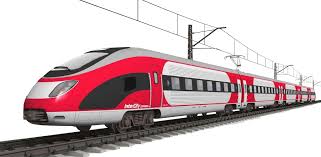 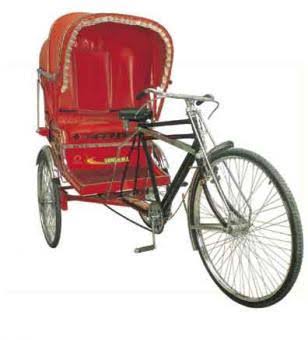 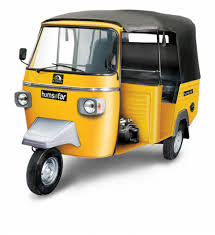 সিএনজি
ট্রেন
রিক্সা
ঢাকা বা বড় শহরে কে কে গিয়েছ? এবং রাস্তায় কী কী বাতি দেখেছ?
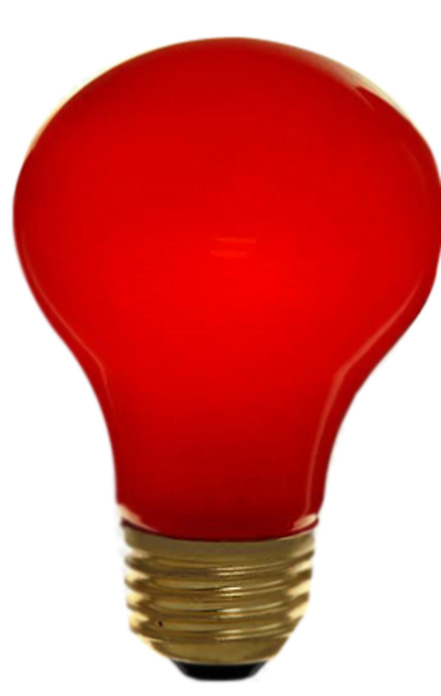 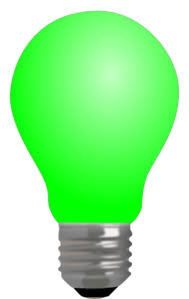 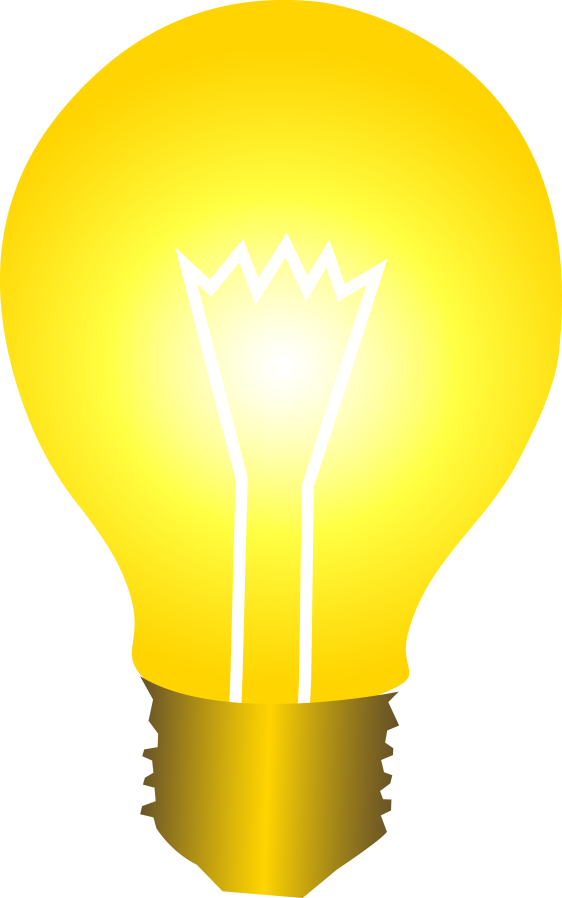 লাল
সবুজ
নীল
[Speaker Notes: ূষিত করে]
রাস্তায় চলার সময় কী কী নিয়ম মেনে চলতে হয়?
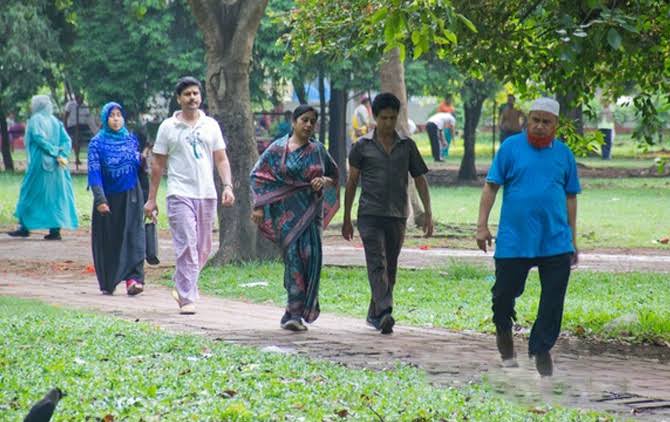 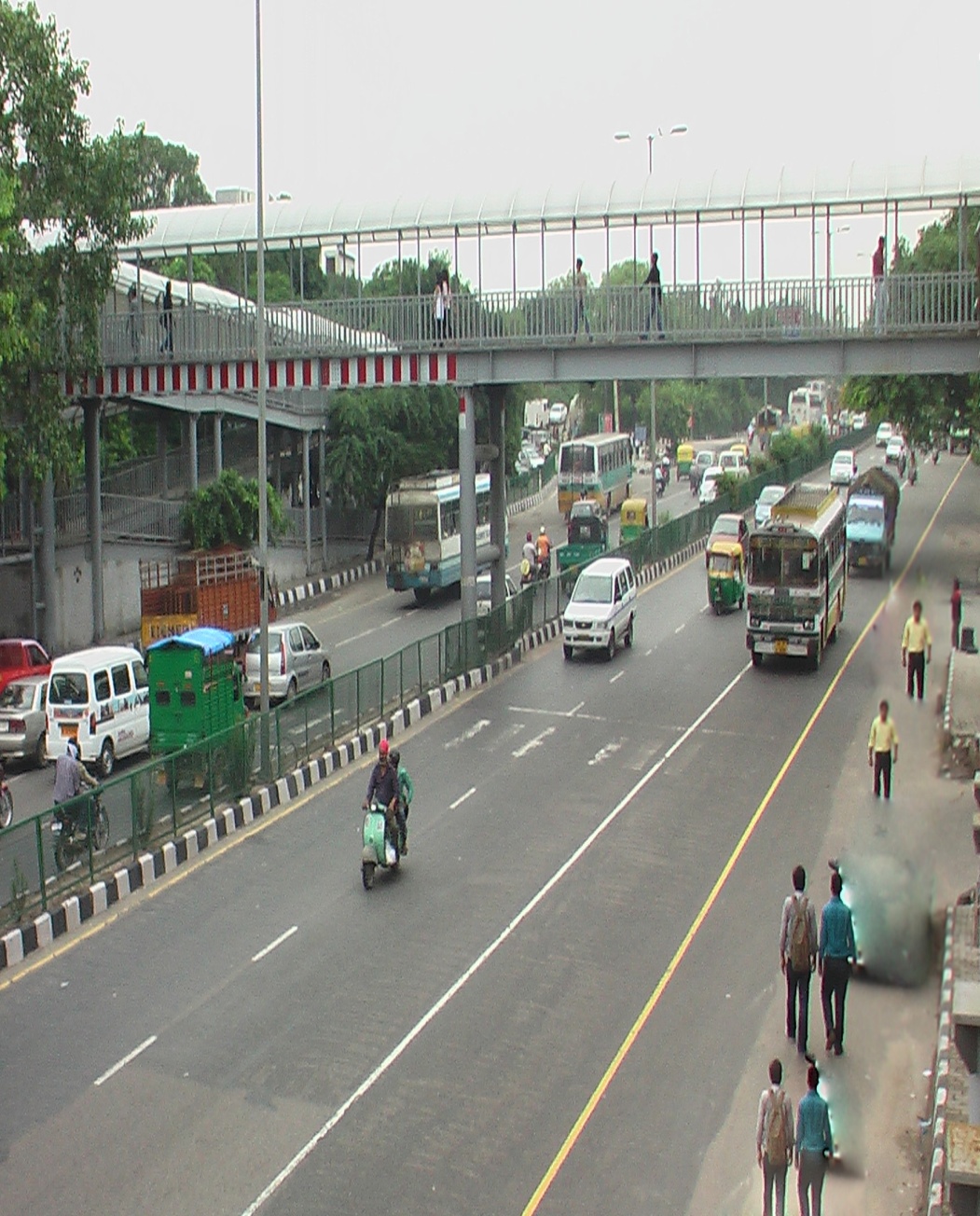 ফুটপাত দিয়ে হাটতে হয়।
হাটার সময় ফুটওভার ব্রিজ ব্যবহার করতে হয়।
আমাদের আজকের পাঠ
নিরাপদে চলাচল
[Speaker Notes: ূষিত করে]
পরীক্ষা শেষ। ছবি আর ইজাজ মায়ের সঙ্গে ঢাকা এলো।
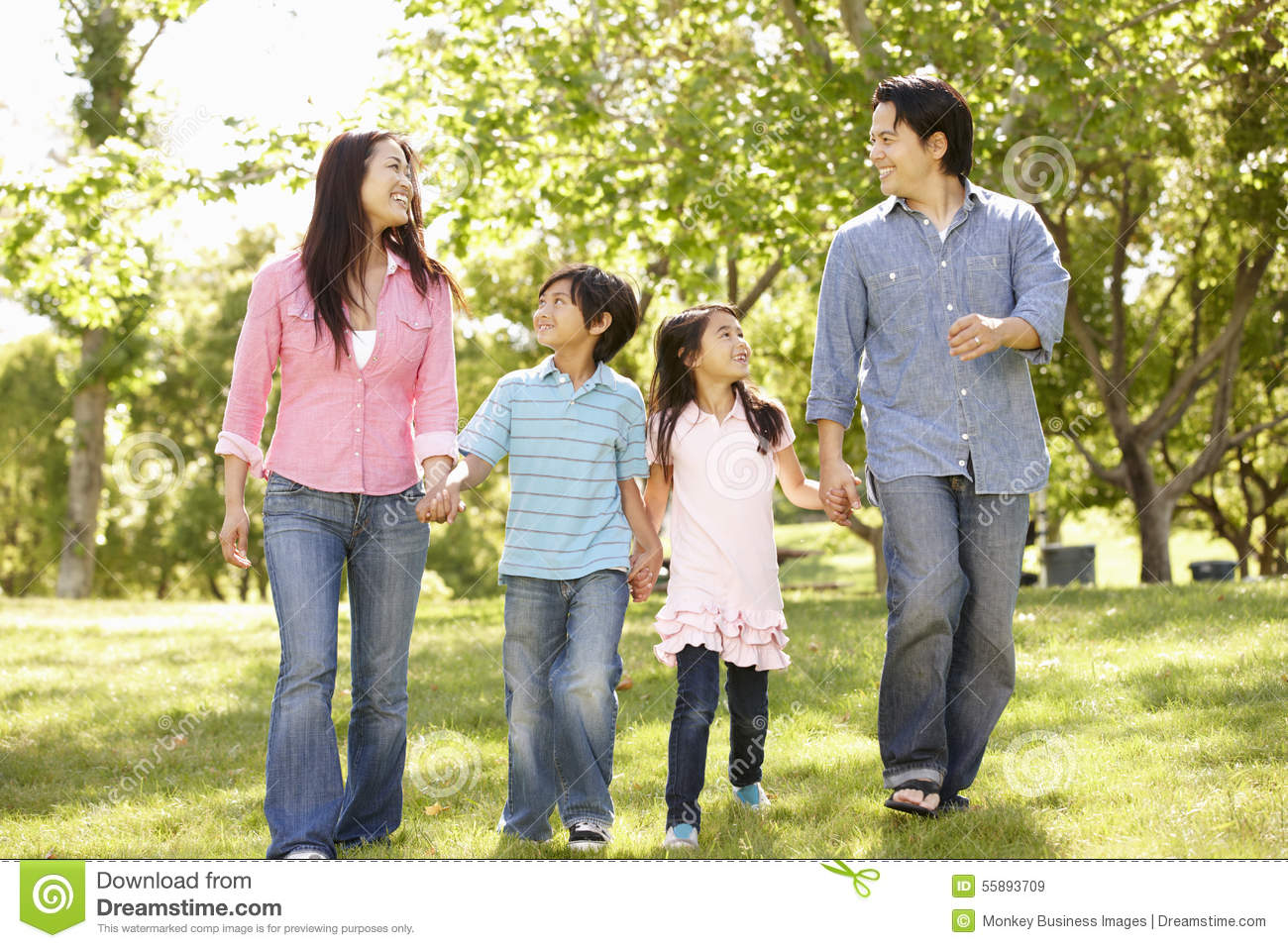 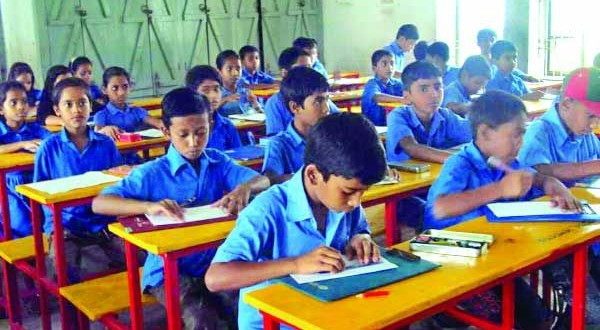 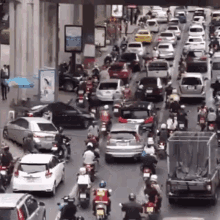 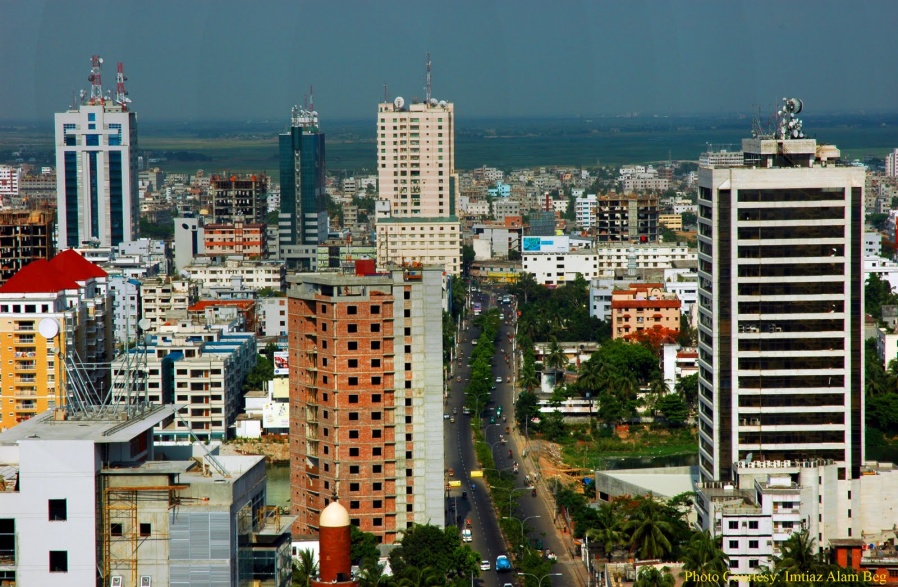 ওদের ছোট মামা জামিল। তার বাসায় উঠল।
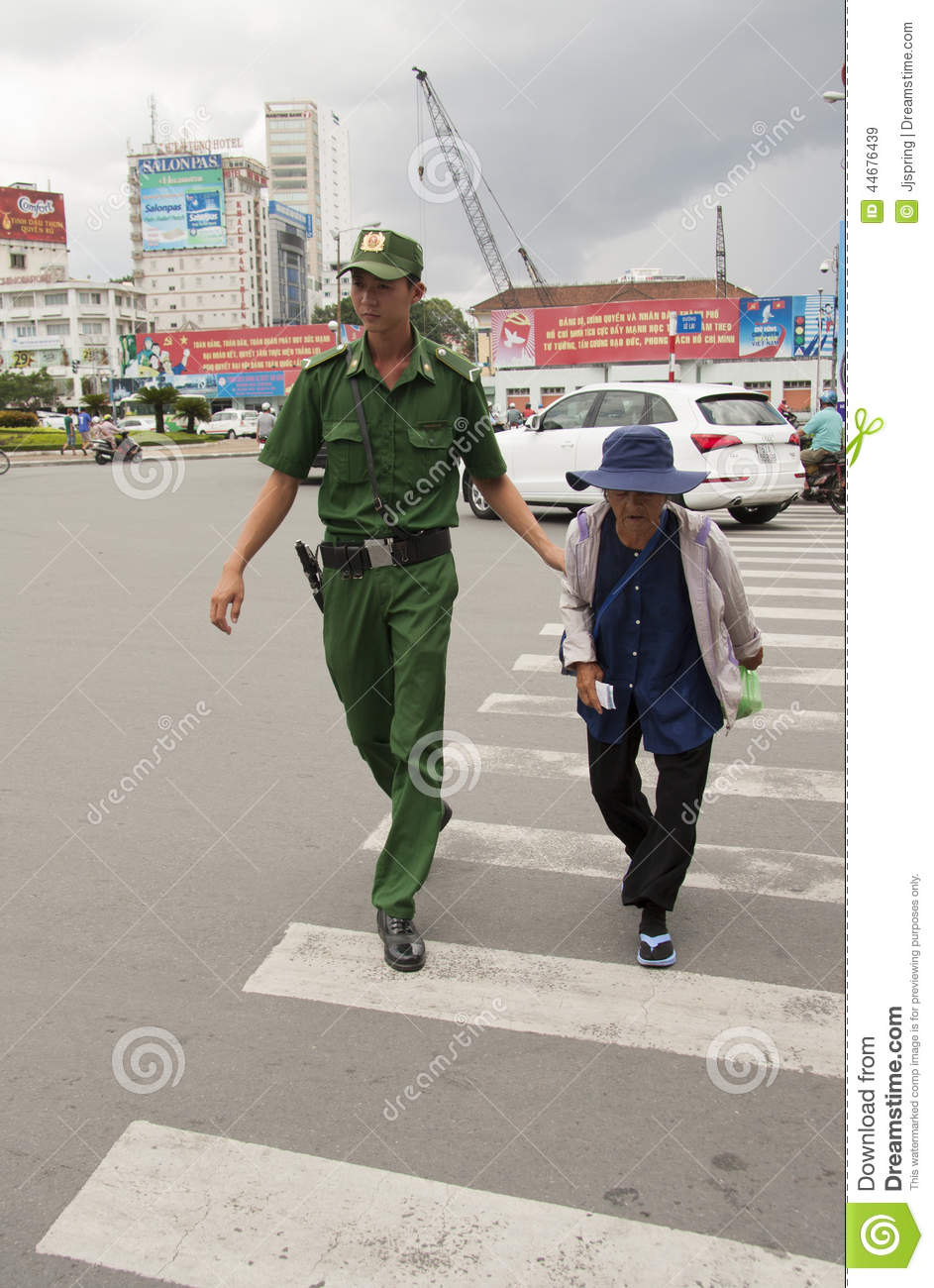 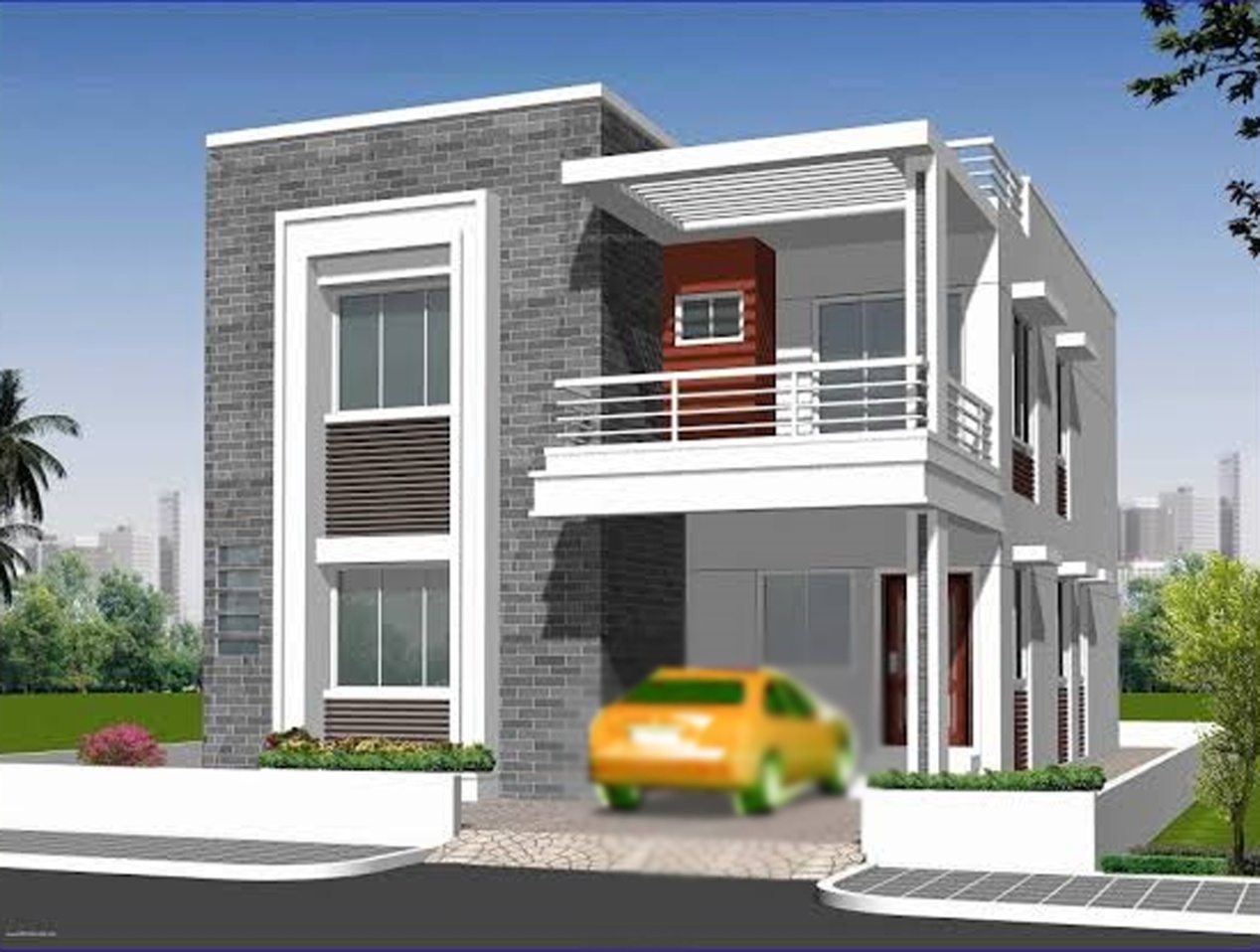 জামিল ভিলা
রোডঃ৫ বাড়িঃ১১
বায়না ধরল শিশুপার্ক, চিড়িয়াখানা সব কিছু দেখাতে হবে।
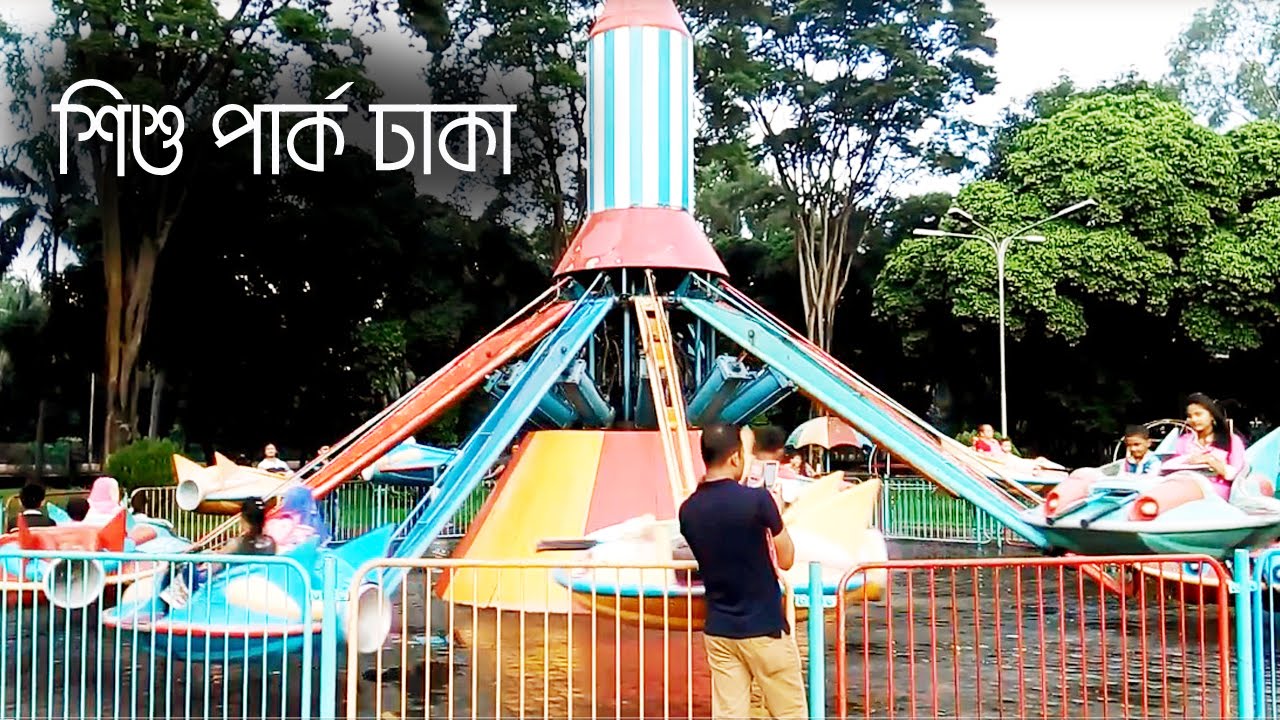 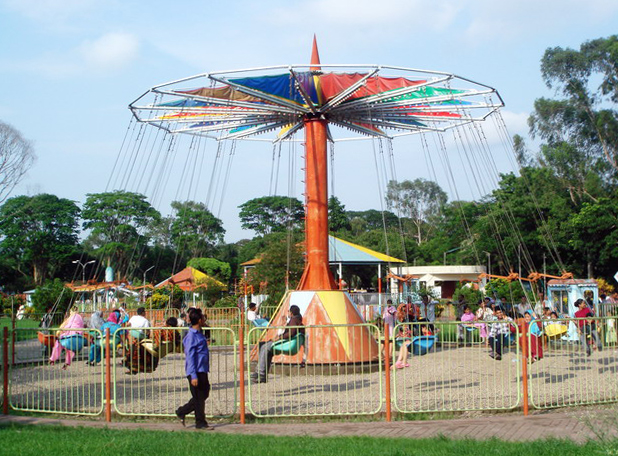 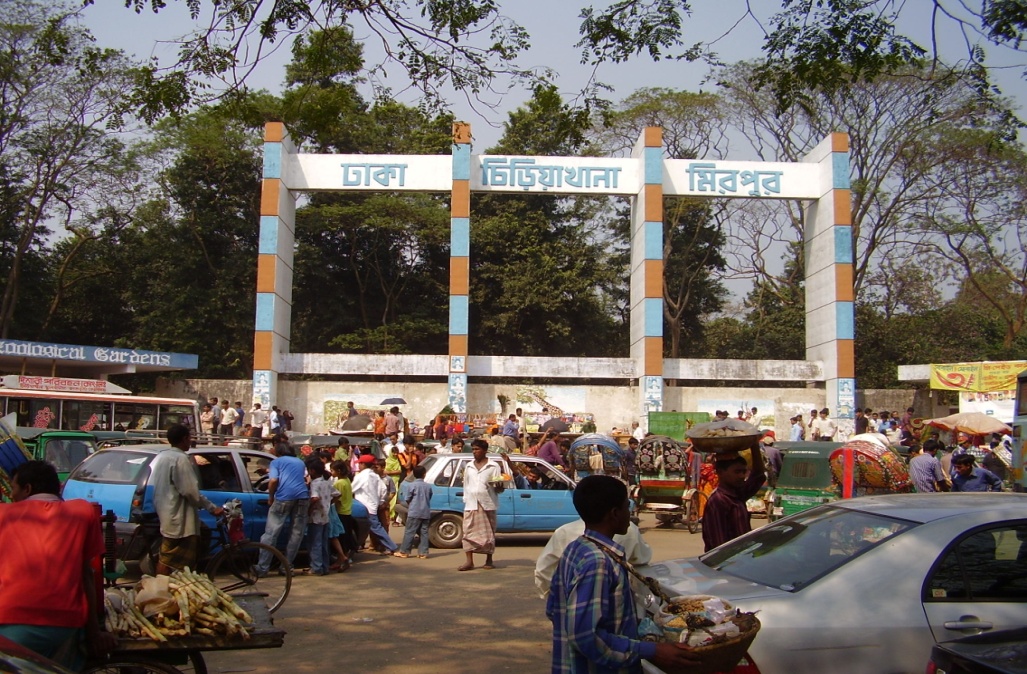 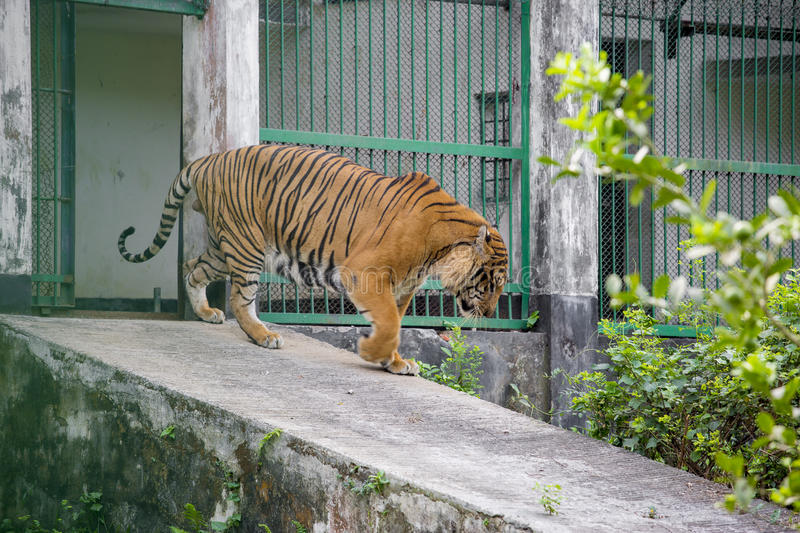 মামাতো বোন টিয়ার বয়স পাঁচ বছর। সে বলল, আমিও যাব। 
জামিল বললেন, শুক্রবারে নিয়ে যাব।
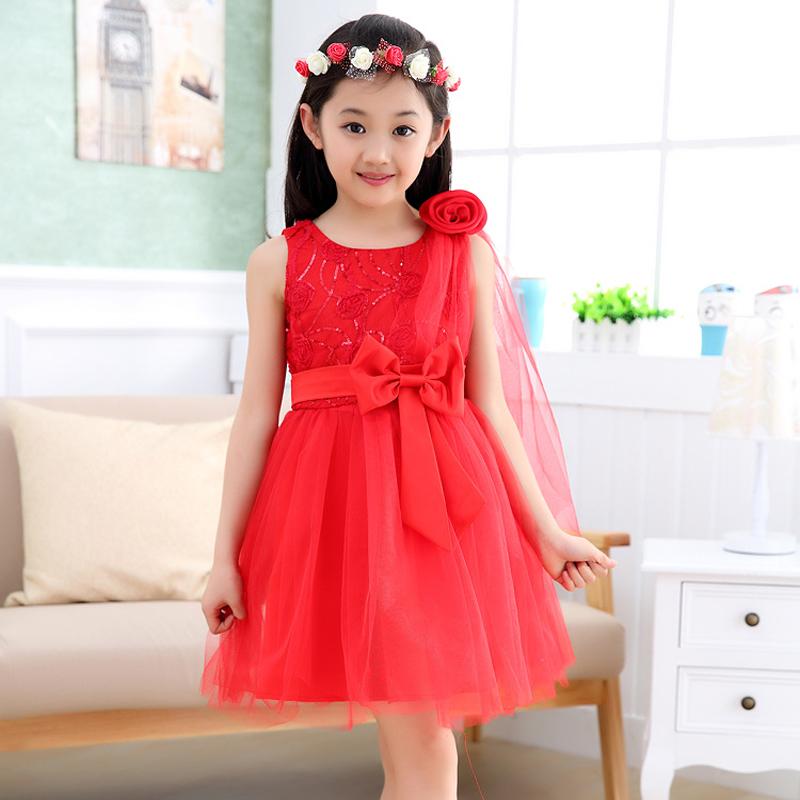 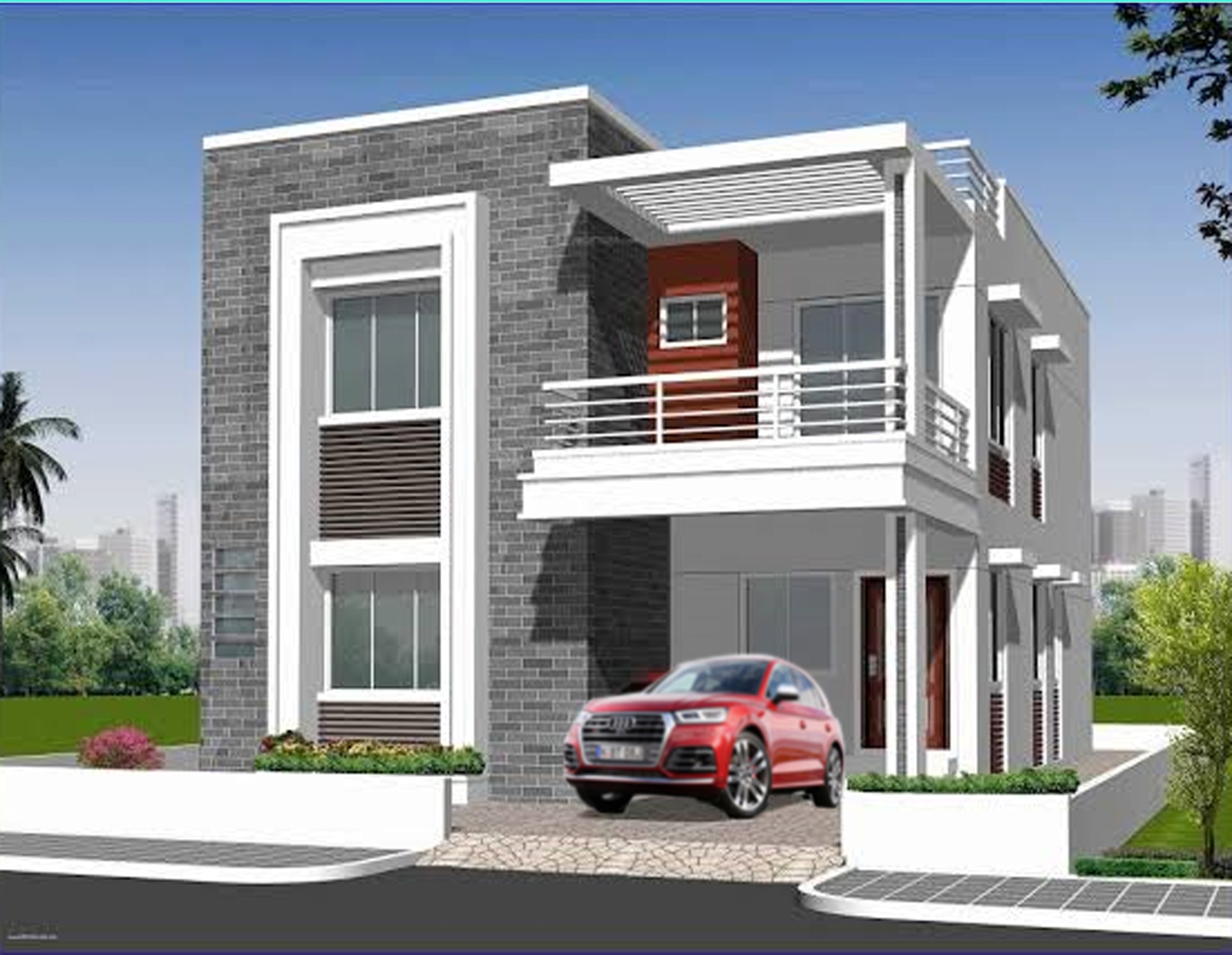 মামা ওদের নিয়ে নিজের ছোট্ট গাড়িতে চড়লেন।
রোডঃ ৫ বাড়িঃ১১
জামিল ভিলা
রাস্তায় বেশ ভিড়
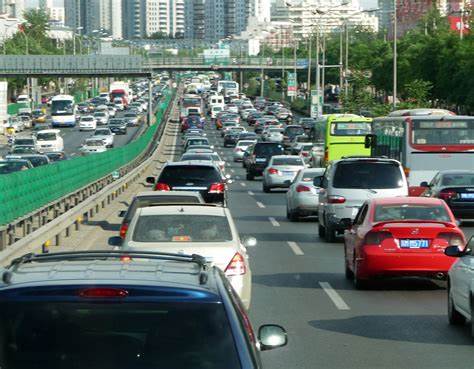 বাংলা মটরের সামনেই গাড়ি থামালেন জামিল। 
ছবি জানতে চাইল, গাড়ি কেন থামল মামা?
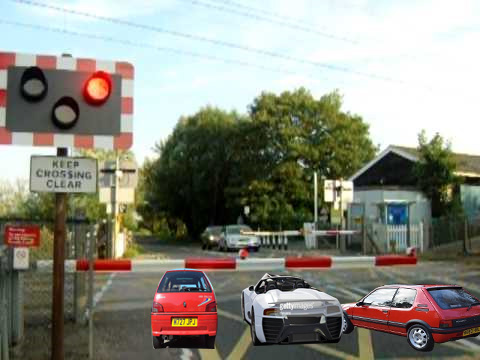 পাঠ্যবইয়ের সাথে শিক্ষার্থীদের সংযোগঃ পৃষ্ঠা-৯৪
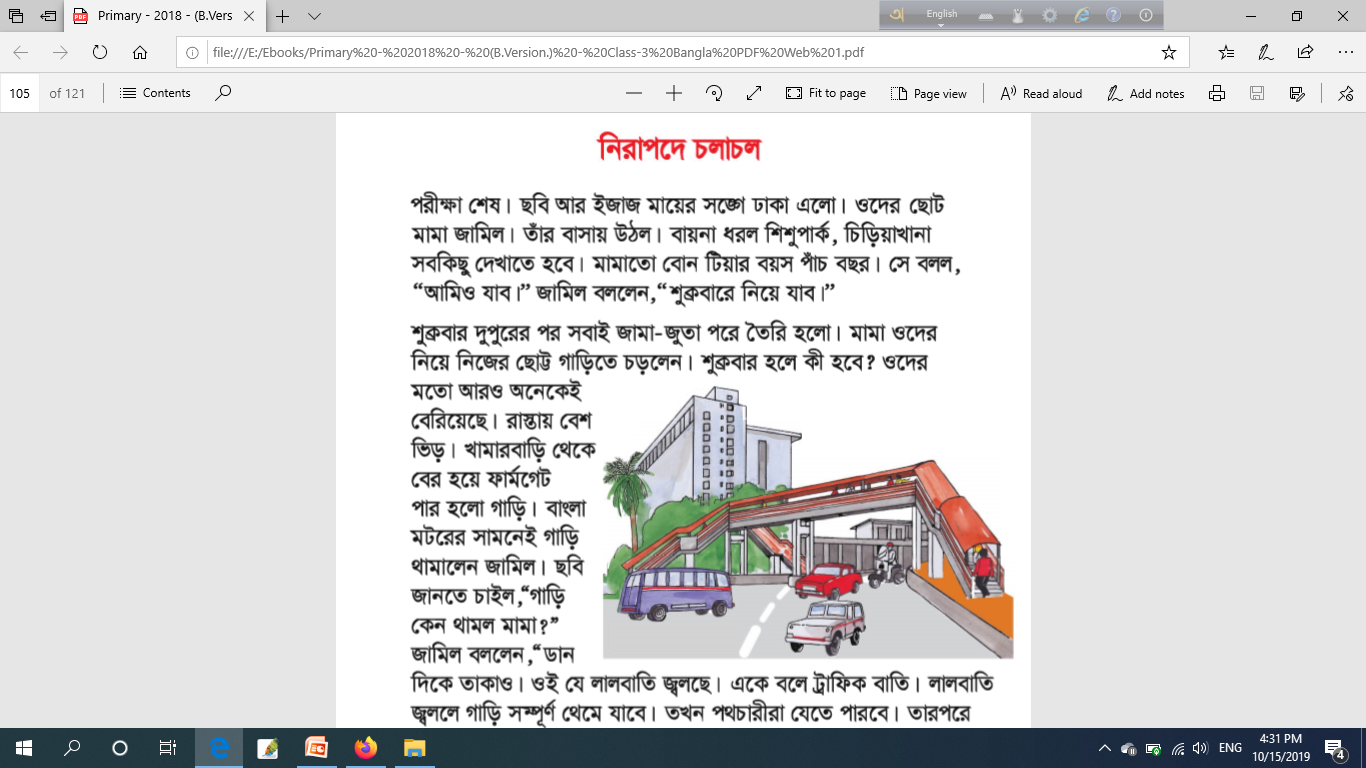 দলে কাজ
এবার পাঠ থেকে যুক্তবর্ণ খুঁজে বের করে শব্দ তৈরী করি।
ক
ষ
ক্ষমা
ক্ষ
ক
ª
ক্র
বিক্রয়
গ
ঙ
ঠোঙ্গা
ঙ্গ
ট
ট
চট্টগ্রাম
ট্ট
স
ত
বস্তা
স্ত
ম
©
মর্ম
র্ম
একক কাজ
ঘরের ভিতরের শব্দগুলো খালি ঘরে বসিয়ে বাক্য তৈরী কর।
ব্রিজ    	  ট্রাফিক   	  নির্দিষ্ট   	  নাগরদোলায়
ব্রিজ
ট্রাফিক
নির্দিষ্ট
নাগরদোলায়
ক) নিরাপদে পথ চলতে ..................নিয়ম মানা দরকার।
খ) প্রতিদিন.................জায়গা থেকে বাস ছাড়ে।
গ) বৈশাখী মেলায়..................চড়েছিলাম।
ঘ) গ্রামের রেলপথে খালের উপর রেল ..................থাকে।
মূল্যায়ন
ইজাজ ও ছবির ছোট্ট মামার নাম কী?
জামিল
তারা কী বার ঘুরতে বের হয়েছিল?
শুক্রবার
শিশুপার্ক
চিড়িয়াখানা
তারা কোথায় ঘুরতে যাওয়ার জন্য বায়না ধরল?
মামাতো বোন টিয়ার বয়স কত?
পাঁচ বছর
টিয়া
কে বলল, আমিও যাব?
বাড়ির কাজঃ
শুক্রবারও রাস্তায় ভিড় থাকে কেন? দুইটি বাক্যে লিখে নিয়ে আসবে।
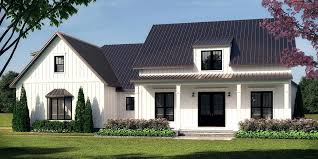 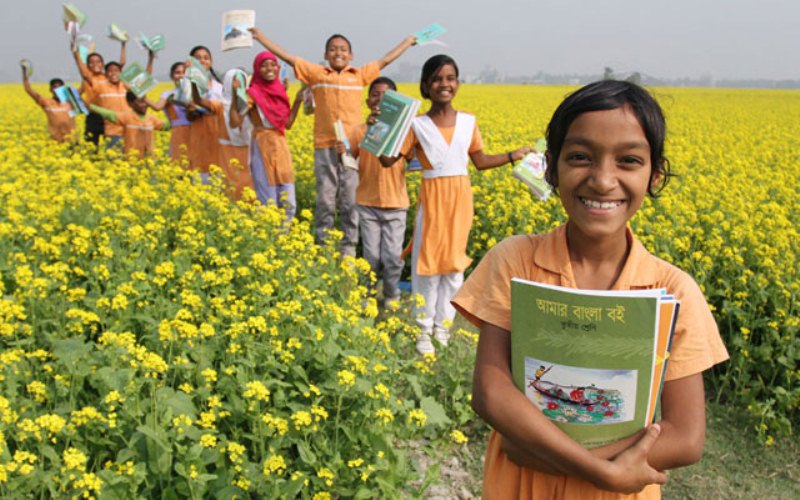 সবাইকে ধন্যবাদ